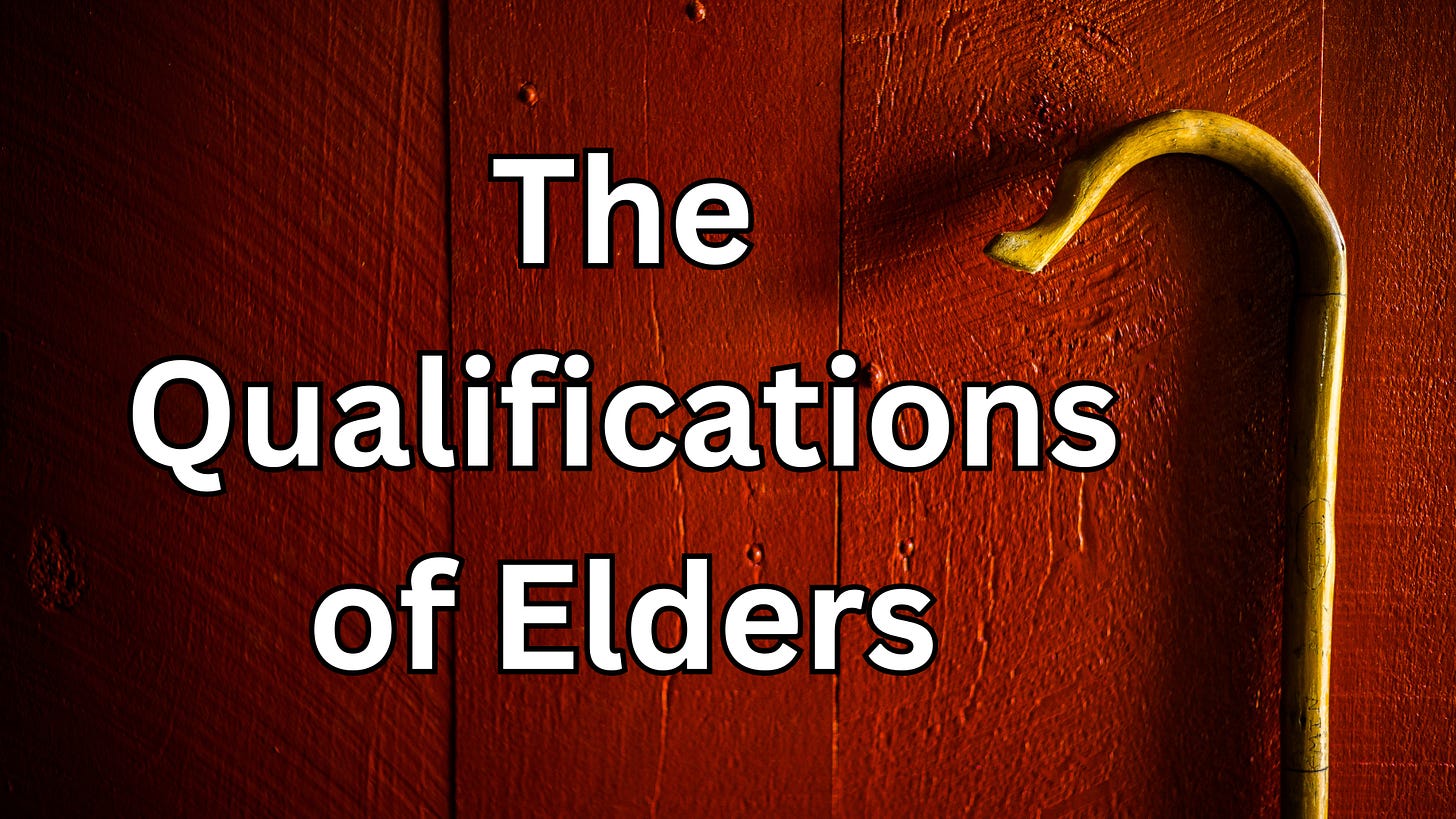 1. Able to Teach
A bishop then must be blameless, the husband of one wife, temperate, sober-minded, of good behavior, hospitable, able to teach.

1 Timothy 3:2
1. Able to Teach
Holding fast the faithful word as he has been taught, that he may be able, by sound doctrine, both to exhort and convict those who contradict. 
For there are many insubordinate, both idle talkers and deceivers, especially those of the circumcision, 
whose mouths must be stopped, who subvert whole households, teaching things which they ought not, for the sake of dishonest gain. 
Titus 1:9-11
1. Able to Teach
Holding fast the faithful word as he has been taught, that he may be able, by sound doctrine, both to exhort and convict those who contradict. 
For there are many insubordinate, both idle talkers and deceivers, especially those of the circumcision, 
whose mouths must be stopped, who subvert whole households, teaching things which they ought not, for the sake of dishonest gain. 
Titus 1:9-11
1. Able to Teach
Holding fast the faithful word as he has been taught, that he may be able, by sound doctrine, both to exhort and convict those who contradict. 
For there are many insubordinate, both idle talkers and deceivers, especially those of the circumcision, 
whose mouths must be stopped, who subvert whole households, teaching things which they ought not, for the sake of dishonest gain. 
Titus 1:9-11
1. Able to Teach
Holding fast the faithful word as he has been taught, that he may be able, by sound doctrine, both to exhort and convict those who contradict. 
For there are many insubordinate, both idle talkers and deceivers, especially those of the circumcision, 
whose mouths must be stopped, who subvert whole households, teaching things which they ought not, for the sake of dishonest gain. 
Titus 1:9-11
1. Able to Teach
Holding fast the faithful word as he has been taught, that he may be able, by sound doctrine, both to exhort and convict those who contradict. 
For there are many insubordinate, both idle talkers and deceivers, especially those of the circumcision, 
whose mouths must be stopped, who subvert whole households, teaching things which they ought not, for the sake of dishonest gain. 
Titus 1:9-11
2. Husband of One Wife
1 Timothy 3:2
Titus 1:6
3. Having Faithful Children
If a man is blameless, the husband of one wife, having faithful children not accused of dissipation or insubordination. 

Titus 1:6
“She also said, ‘Who would have said to Abraham that Sarah would nurse children? For I have borne him a son in his old age’” (Genesis 21:7). 

“You shall teach them diligently to your children…” (Deut. 6:7). 

“Well reported for good works: if she has brought up children…” (1 Tim. 5:10).
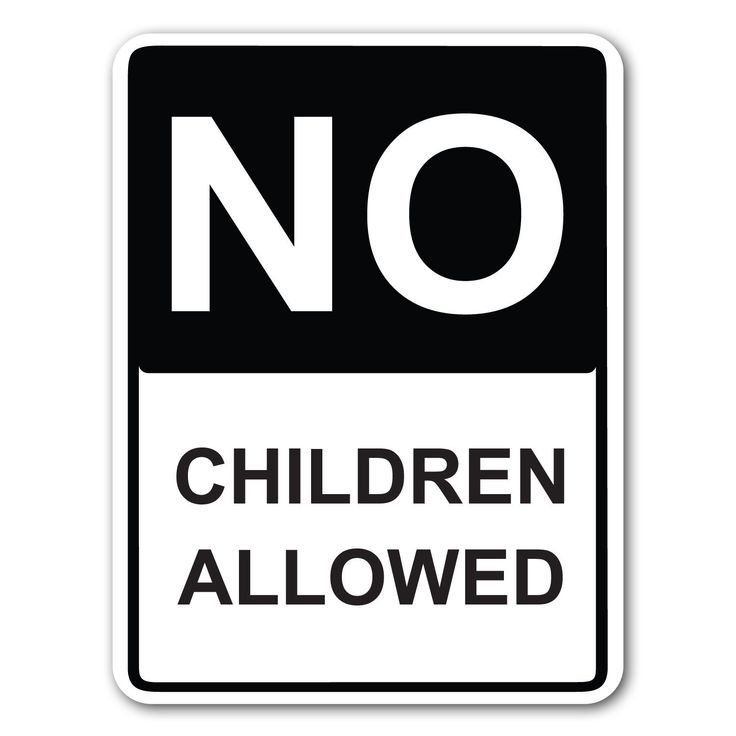 3. Having Faithful Children
If a man is blameless, the husband of one wife, having faithful children not accused of dissipation or insubordination. 

Titus 1:6
3. Having Faithful Children
One who rules his own house well, having his children in submission with all reverence 
(for if a man does not know how to rule his own house, how will he take care of the church of God?) 
1 Timothy 3:4-5
3. Having Faithful Children
How long does the faith and conduct of children remain the parent’s responsibility? 
“The soul who sins shall die. The son shall not bear the guilt of the father, nor the father bear the guilt of the son. The righteousness of the righteous shall be upon himself, and the wickedness of the wicked shall be upon himself” (Ezek. 18:20).